Terminology for AP Coordination
Date: 2018-11-14
Authors:
Slide 1
Sameer Vermani (Qualcomm)
Abstract
AP coordination has been discussed as a possible technology to be adopted in the EHT standard

Different levels of AP coordination are possible [1]
Each comes with a different level of implementation complexity

The purpose of these slides is to clarify the terminology of the AP coordination area further
An attempt to develop a common language for the key modes discussed so far
Slides not meant to serve as an exhaustive list of AP coordination modes
Slide 2
Sameer Vermani (Qualcomm)
Terminology Basics
High level bifurcation of various AP coordination schemes
Techniques where data of one user is sent from a single AP
Techniques where data of one user is sent from multiple APs

Techniques of type 1. use the term Coordinated  in their names
Multiple APs are doing one (or both) of the following:
Transmitting on the same frequency resource: Coordinating and forming spatial nulls to allow for simultaneous transmissions from multiple APs
Transmitting on orthogonal frequency resources: Coordinating and splitting the spectrum to utilize it more efficiently 

Techniques of type 2. use the term Joint in their names [2]
Multiple APs are transmitting jointly to a given user
Slide 3
Sameer Vermani (Qualcomm)
Technique 1a : Coordinated BF
Solid blue lines are data transmissions to in-BSS STAs, dotted red lines are steered nulls to OBSS STAs
Key attribute: Signal for a user is only transmitted from one AP while forming nulls to OBSS STAs
AP2
AP1
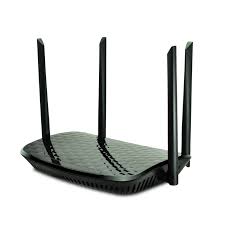 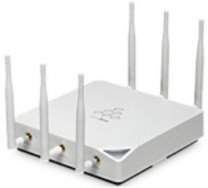 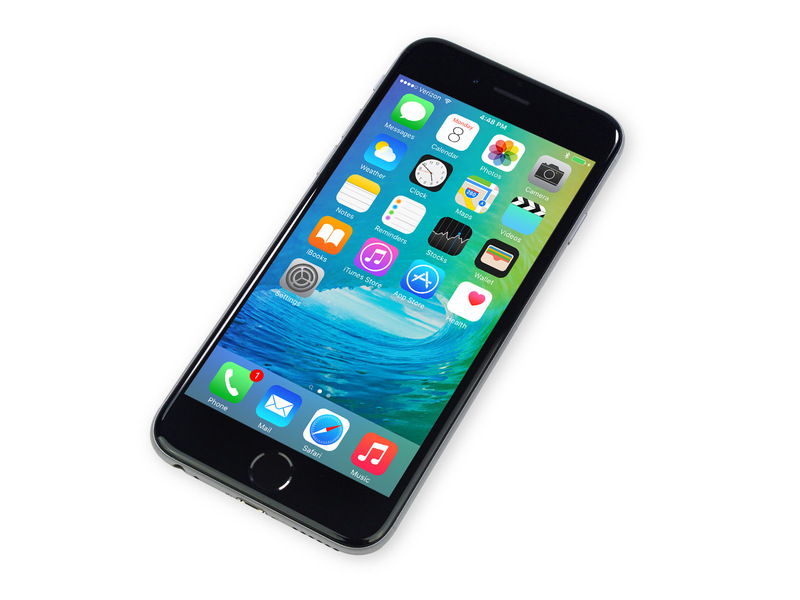 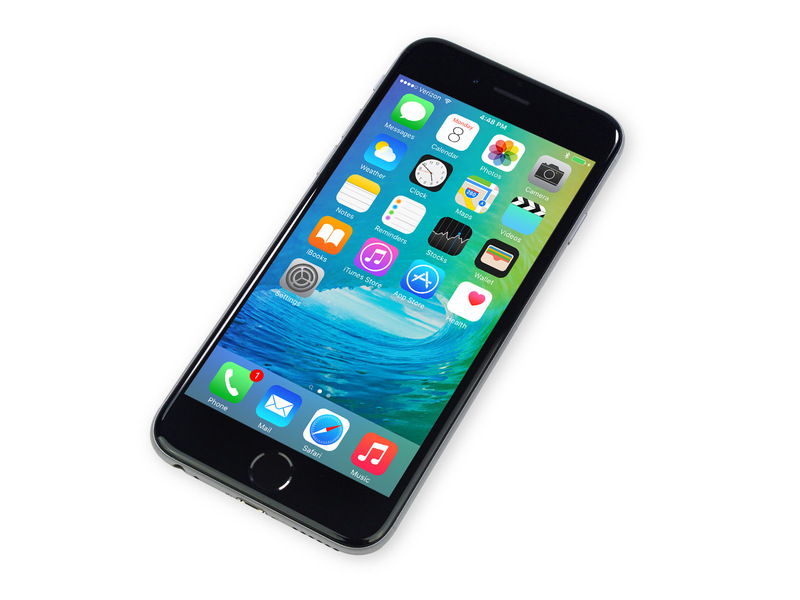 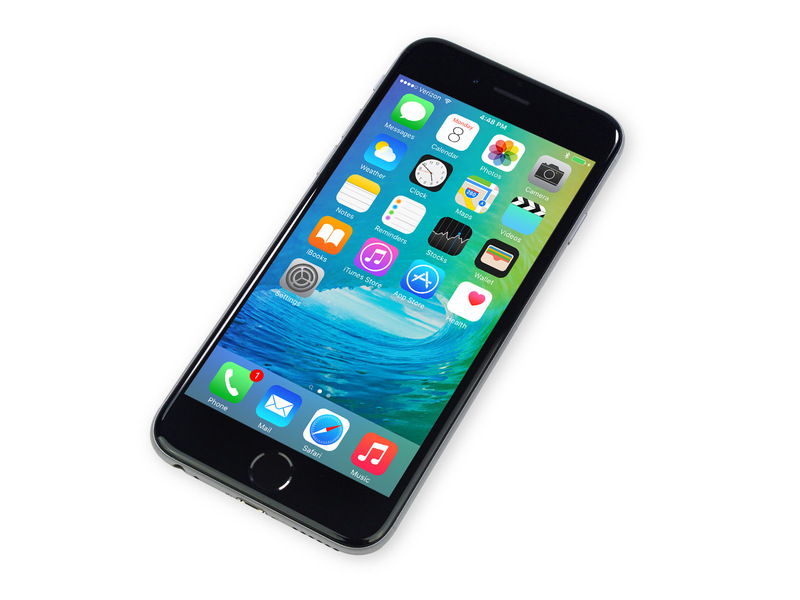 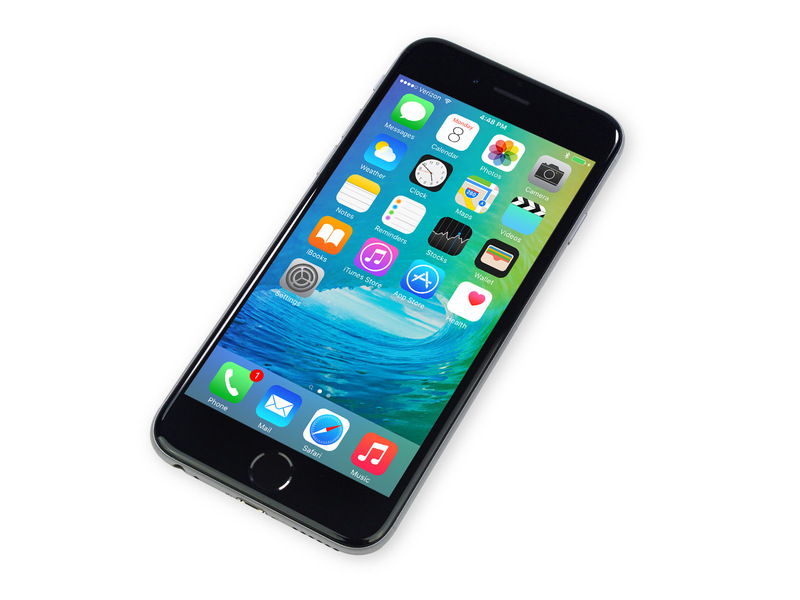 BSS2
BSS1
Slide 4
Sameer Vermani (Qualcomm)
Technique 1b :  Coordinated OFDMA
Extend 11ax OFDMA from single BSS to multi-BSS scenarios
Leads to efficient utilization of frequency resources across the network
Increases efficiency when in-BSS traffic is not utilizing the resources fully
STA 1, 2, 3
20MHz
40 MHz
STA 4, 5
20MHz
Blue color spectrum being used by transmissions in BSS1
Green color spectrum being used by transmissions in BSS2
Synchronized transmissions
  to achieve orthogonality
Slide 5
Sameer Vermani (Qualcomm)
Technique 2 : Joint Processing Transmissions
Solid blue lines are data transmissions
Key attribute: Signal for a user is transmitted from multiple APs
Data of all participating STAs needs to be available at all APs
MU-MIMO using one giant precoder over the combined array consisting of the Tx antennas of all APs
AP2
AP1
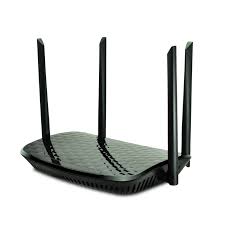 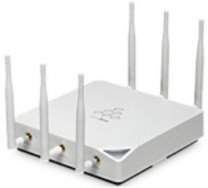 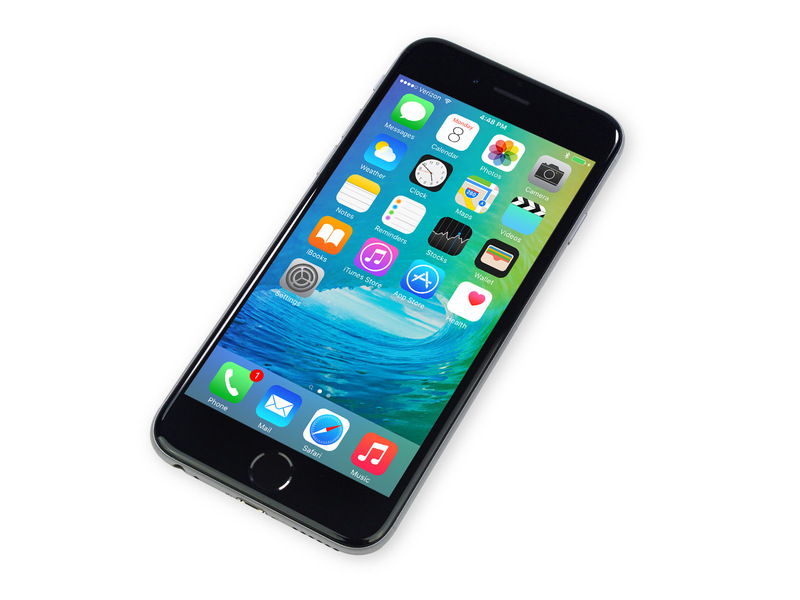 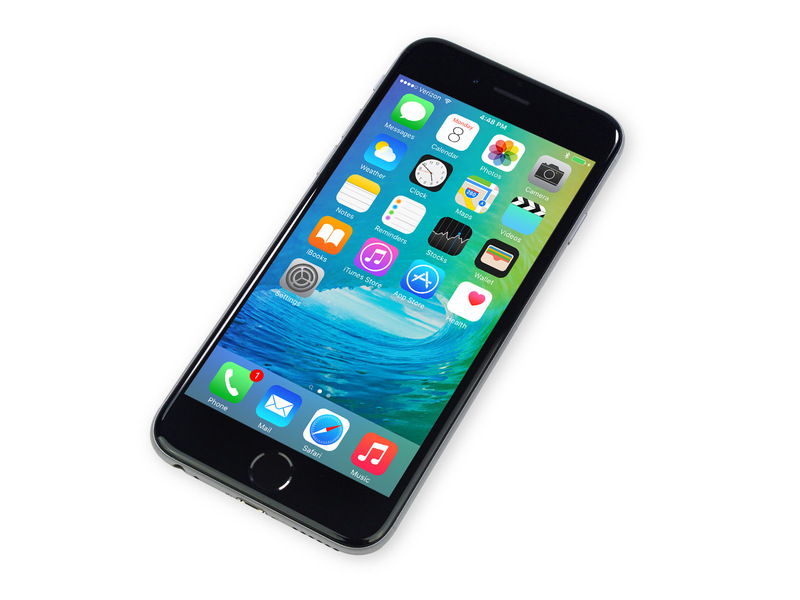 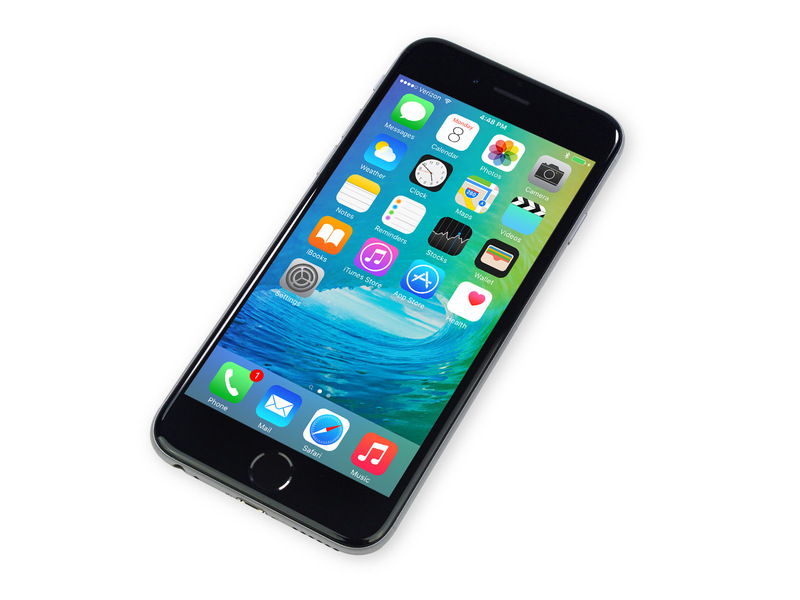 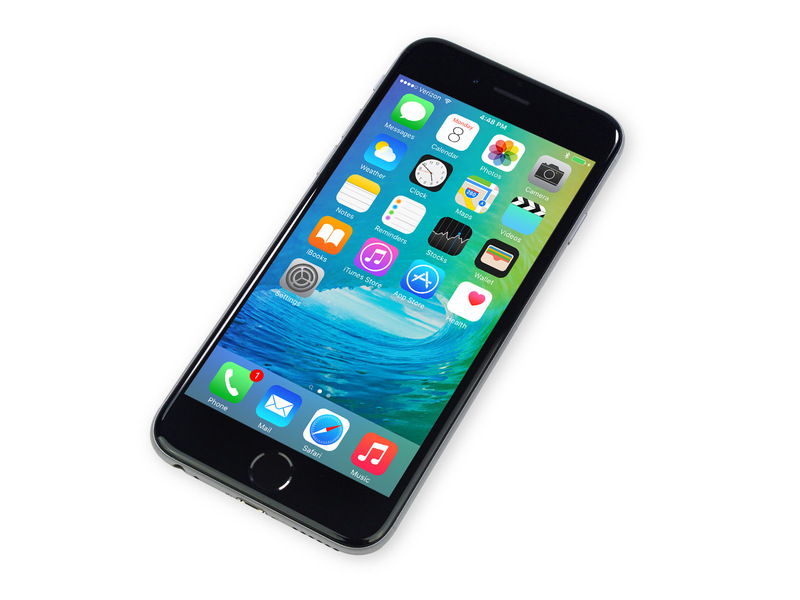 BSS2
BSS1
Slide 6
Sameer Vermani (Qualcomm)
Special Case of Joint Processing Transmissions: Joint Beamforming to a Single STA
This technique needs to be looked at separately as it might have less stringent synchronization requirements
Easier than the Joint Processing Transmissions to multiple STAs
Exploit beamforming and power gain from multiple APs
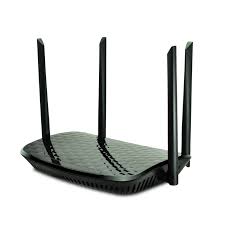 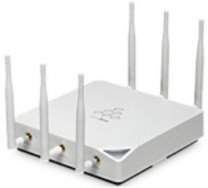 AP2
AP1
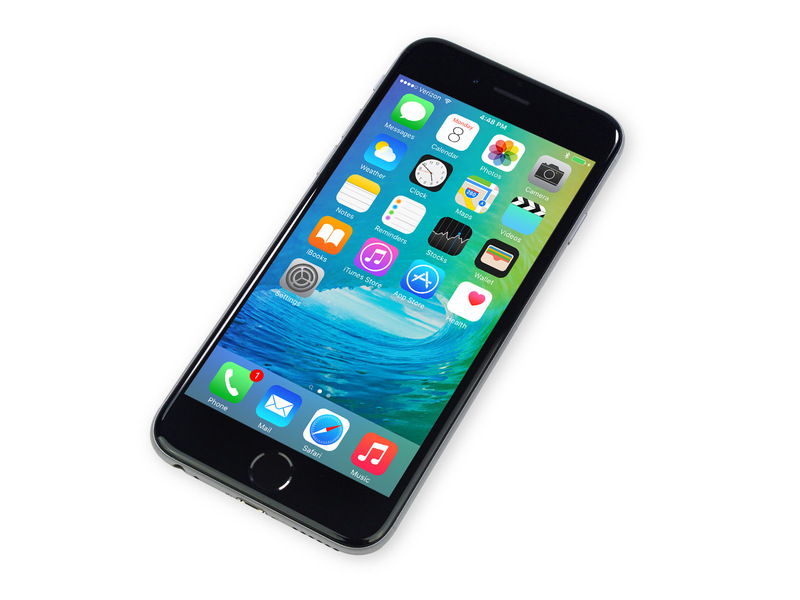 Single STA being served by multiple APs
Slide 7
Sameer Vermani (Qualcomm)
Generalization of Terminology
Joint processing transmission or coordinated BF may happen on part of the PPDU bandwidth

Need a name for the general transmissions where multiple APs are transmitting at the same time
Regardless of the level of coordination in different parts of the spectrum

Suggest the name Distributed MU for such PPDUs
An extension of the 11ax MU PPDU terminology
Slide 8
Sameer Vermani (Qualcomm)
Summary of Terminology on AP Coordination
Note: Above is not an exhaustive list of all AP coordination schemes
Slide 9
Sameer Vermani (Qualcomm)
References
[1] Jianhan Liu et al, “Discussions on Multi-AP Coordination”, IEEE document 11-18/1509r0.
[2] R. Irmer, et. al., “Coordinated Multipoint: Concepts, Performance and Field Trials,” IEEE Communications Magazine, February 2011.
Slide 10
Sameer Vermani (Qualcomm)